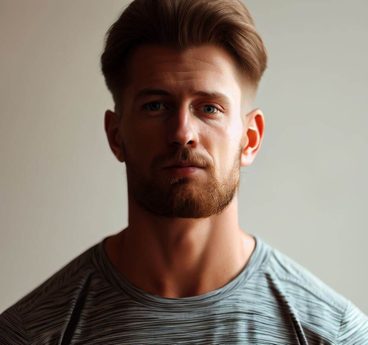 Alan PLAMINI
job title
01 02 03 04 05
example@email.com
facebook.com/++
twitter.com/++
linkedin.com/++
Footballeur professionnel passionné avec plus de 10 ans d'expérience dans des clubs de haut niveau. Connu pour son engagement envers l'amélioration continue, sa capacité à travailler en équipe et son leadership sur et en dehors du terrain.
C.OMPETENCES
Tir au but
Contrôle de balle
Vitesse et Agilité
Dibble
Jeu de tête
FORMA.TION
Centre de Formation de Football • AS Saint-Étienne, Saint-Étienne • 2007 – 2011
Le Développement des compétences techniques, tactiques, physiques et mentales des footballeurs + cursus gestion et administration des entreprises.
EXPERIENCE
LANGUES
Anglais
Allemand
Français
Attaquant • PSG • PARIS • 07/2020 – Aujourd’hui
Titulaire régulier pour une équipe de Ligue 1, avec une moyenne de 30 matchs par saison.
A marqué en moyenne 10 buts par saison.
Nommé capitaine de l'équipe en 2022.
A joué un rôle clé dans la victoire en Ligue des Champions de l'UEFA en 2022.
Millieu Offensif • OL • Lyon • 08/2016 – 06/2020
A joué régulièrement en Ligue 1 et en compétitions européennes, contribuant à la qualification de l'équipe pour la Ligue des Champions chaque saison.
A démontré une excellente vision de jeu et a aidé l'équipe avec une moyenne de 8 passes décisives par saison.
A été reconnu comme "Joueur de l'Année" par les supporters en 2018.
PERSONALITE
Esprit d’équipe
Résilient
Leadership
Sais gérer la pression
Respecteux
Discipliné
Millieu Offensif • AS Saint-Etienne • St-Etienne • 07/2011- 07/2016
A commencé ma carrière professionnelle et a évolué rapidement pour devenir un joueur régulier.
A gagné le "Prix du Jeune Joueur de l'Année" en 2012.
A contribué à la qualification de l'équipe pour la Ligue Europa en 2015.
Cher(e) Candidat(e)

Merci d'avoir téléchargé ce modèle sur notre site. Nous espérons qu'il vous aidera à mettre en valeur votre CV.

---------------------------------------------------------------------------------------

Besoin de conseils pour rédiger votre CV ou vous préparer pour l’entretien d’embauche ? Consultez nos articles :

- Le titre du CV : guide pratique + 30 exemples
- Comment mettre en valeur son expérience professionnelle ?
- Rédiger une accroche de CV percutante + 9 exemples
- Les 7 points clés d'un CV réussi
- Personnalisez votre CV avec des icônes gratuites
- Bien préparer son entretien 

Nous proposons également plusieurs centaines d'exemples de lettres de motivation classées par métier et des modèles pour les mettre en forme.

- 1200 exemples de lettres de motivation 
- Les modèles de courrier
- Tous nos conseils pour rédiger une lettre efficace 


Nous vous souhaitons bonne chance dans vos recherches et vos entretiens  


Enfin, rappelez-vous qu'une bonne candidature est une candidature personnalisée ! Prenez donc le temps de la rédiger avec soin car elle décrit votre parcours professionnel et votre personnalité. 








----------------
Copyright : Les contenus diffusés sur notre site (modèles de CV, modèles de lettre, articles ...) sont la propriété de creeruncv.com. Leur utilisation est limitée à un usage strictement personnel. Il est interdit de les diffuser ou redistribuer sans notre accord. Contenus déposés dans 180 pays devant huissier. Reproduction strictement interdite, même partielle. Limité à un usage strictement personnel. Disclaimer : Les modèles disponibles sur notre site fournis "en l'état" et sans garantie.

Créeruncv.com est un site gratuit.